СИСТЕМА ОТРАСЛЕВОГО ЖЕЛЕЗНОДОРОЖНОГО ОБРАЗОВАНИЯ В РОССИЙСКОЙ ФЕДЕРАЦИИ


Президент Ассоциации вузов транспорта,
ректор МИИТ, д.т.н., профессор

Б.А. Лёвин


23.04.2014, г. Москва
2
ВУЗЫ ЖЕЛЕЗНОДОРОЖНОГО ТРАНСПОРТА
Дальневосточный государственный университет путей сообщения
Сеть
учебных
заведений
железно-дорожного транспорта
практически
полностью
покрывает
территорию государства,
охваченную
железными
 дорогами
Иркутский государственный университет путей сообщения
8
ФЕДЕРАЛЬНЫХОКРУГОВ

36
СУБЪЕКТОВ
РФ
Московский государственный университет путей сообщения
Омский государственный университет путей сообщения
Петербургский государственный университет путей сообщения
Ростовский государственный университет путей сообщения
Самарский государственный университет путей сообщения
Сибирский
государственный университет путей сообщения
Уральский
государственный университет путей сообщения
СИСТЕМА  ЖЕЛЕЗНОДОРОЖНОГО ОБРАЗОВАНИЯ
3
Общий контингент 
обучаемых – более 220 тыс.чел.
Ежегодный выпуск – 
 около 45 тыс.чел.
ПОДГОТОВКА СПЕЦИАЛИСТОВ:
    ВПО – по 62 специальностям 
    и направлениям
    СПО – по 32 специальностям
     Кадры массовых профессий –
     по 134 специальностям
Контингент ППС –
более 11 тыс. чел.,
в том числе свыше 
1,2 тыс. докторов наук
124 
передовые 
научные 
школы
9

ВУЗОВ
500 программ ДПО.
Ежегодные 
объёмы ДПО –
более  70 тыс. чел.
70
научных
специальностей
Активное участие в Государственных 
и  Федеральных целевых
программах, крупных  федеральных
проектах в сфере транспорта
Ежегодный 
объём
НИОКР:  
  3-3,5
млрд. руб.
Трудоустройство:
- на предприятия
  транспорта  - 70 %;
- целевиков  - 100 %
Победы в Федеральных конкурсах
инновационных вузов:
2007-2008 – ДвГУПС, МИИТ
2010-2011 –МИИТ, РГУПС
УНИКАЛЬНОСТЬ ТРАНСПОРТНОГО ОБРАЗОВАНИЯ
4
Кадровое и научное обеспечение решения государственных задач
Глубокая, всесторонняя связь с производством и отраслью
Способность оперативной адаптации к требованиям времени
Сочетание высокого уровня фундаментальной, профессиональной и практической подготовки
Высокий уровень ППС и эффективная система повышения его квалификации
Эффективная система целевой подготовки и дополнительного
профессионального образования
Инновационные образовательные технологии в сочетании с образовательным процессом в условиях производства
Развитая прикладная и фундаментальная вузовская наука,  интегрированная в образовательный процесс
Непрерывность образования в рамках университетского комплекса
СТРАТЕГИЧЕСКИЕ  ПАРТНЁРЫ ОТРАСЛЕВЫХ ВУЗОВ
5
Комитеты ГД и СФ
     по транспорту и  
     образованию
     Региональные 
     Правительства
     Муниципальные 
     органы  власти
     Правительственные 
     структуры  
     зарубежных стран
РАН 
    КТС СНГ
    Российский Союз  
    ректоров
    Российская  
    академия    
    транспорта 
    Российская 
    инженерная
    академия
    Союз 
    транспортников 
    России
    ТПП РФ
     Ведущие  
     транспортные и 
     технические вузы
     мира
ОАО «РЖД»
  Группа        
  Компаний
 «Трансстрой»
  Российские
  метрополитены
Испанские
Китайские
 Немецкие
Финские
Французские
железные дороги
КОМПАНИИ:
   «Альстом»
   «Бомбардье»
   «Сименс»
МЕЖДУНАРОДНОЕ СОТРУДНИЧЕСТВО
6
Многоплановое сотрудничество более чем со  150 вузами, предприятиями и научными 
организациями – партнёрами из 
60 стран Азии, Европы и Северной Америки
Общий контингент иностранных граждан, обучающихся в железнодорожных вузах России – более 5 тыс. чел.
Постоянное активное участие в реализации крупных международных проектов , в том числе по линии ЕС, 
с получением грантов по программам 
«Эразмус Мундус», «Темпус» и т.д.
Постоянное проведение на базе вузов крупных  научных, научно-практических и 
научно-образовательных конференций
МИИТ – ОДИН ИЗ КРУПНЕЙШИХ  ВУЗОВ  РОССИИ
7
4  
АКАДЕМИИ
9
 ИНСТИТУТОВ
НИИ
транспорта 
и транспортного
строительства
4 
ФАКУЛЬТЕТА
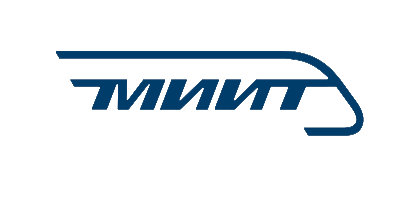 24 филиала
в 22 субъектах РФ
Колледж  железнодорожного
транспорта
Медицинский колледж
Гимназия
8
МИИТ – ВЕДУЩИЙ  УНИВЕРСИТЕТСКИЙ 
НАУЧНО-ОБРАЗОВАТЕЛЬНЫЙ  ОТРАСЛЕВОЙ КОМПЛЕКС  РФ
Общий контингент обучающихся – свыше 118 тыс.чел.,
 в том числе более 63 тыс. студентов  ВПО и СПО
Контингент ППС : 2 248  человек, в  том числе:
- докторов наук – 373 человека;
    - кандидатов наук – 1 208 человек
480 программ ДПО.
Ежегодные объёмы ДПО до 50 тыс. чел. 
Государственная аккредитация на программы МБА
24 научные школы, имеющие общероссийский
      и международный авторитет.
140 действующих патентов РФ
(8 зарубежных патентов, в т. ч. 4 евразийских).
Подготовка кадров по 62 научным специальностям.
Объём научно-технических работ в 2013 г. –
      2, 67 млрд.руб. (в т. ч. НИР – около 850 млн. руб.)
НТБ МИИТ - одна из старейших и крупнейших вузовских библиотек России с общим фондом более 4,4 млн. экземпляров. 
В  электронном каталоге свыше 
300 тыс. наименований
МИИТ – МЕЖДУНАРОДНОЕ СОТРУДНИЧЕСТВО
9
Многоплановое сотрудничество с 103 вузами и фирмами-партнёрами из 40 стран мира
Контингент иностранных  учащихся  –  около 1 600 человек из 30 зарубежных государств
Университет – инициатор и место проведения одной из крупнейших Международных  научных студенческих конференций
«TRANS – MECH – ART – CHEM »
НА БАЗЕ ВУЗА ДЕЙСТВУЮТ
10
Учебно-методическое объединение по образованию в  
    области транспорта и транспортного строительства

    Российская академия транспорта

     Ассоциация вузов транспорта РФ
    
     Совет по образованию и науке Координационного 
    транспортного совещания государств–участников СНГ
11
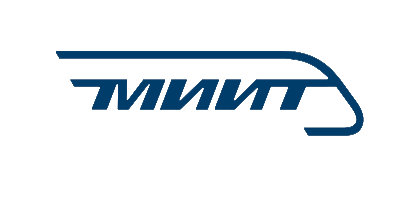 ЛАУРЕАТ
национальной общественной премии транспортной отрасли России«Золотая Колесница»
в номинации «Лидер российской транспортной 
науки и образования» (2006 г.)

ПОБЕДИТЕЛЬ 
общероссийского конкурса высших учебных заведений, внедряющих инновационные образовательные программы (2007 г.)
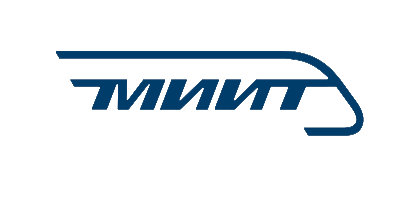 12
ОБЛАДАТЕЛЬ ГРАНТОВ
ЕВРОПЕЙСКОЙ КОМИССИИ
по программе «Эразмус Мундус: окно внешнего сотрудничества», направленной на  развитие академической мобильности между вузами 
Европы и России (2008 и 2010 г.)


ПОБЕДИТЕЛЬ ОТКРЫТОГО КОНКУРСА
по отбору программ развития инновационной инфраструктуры федеральных образовательных учреждений высшего профессионального образования (2010 г.)
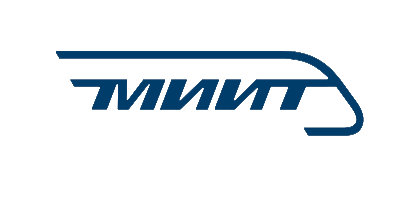 13
ОБЛАДАТЕЛЬ ГРАНТА ЕВРОПЕЙСКОЙ  ПРОГРАММЫ TEMPUS IV

в рамках проекта «Магистр инфраструктуры и эксплуатации высокоскоростного железнодорожного транспорта  в России и Украине» (Франция, Латвия, Польша, Украина)
(2013 г.)
Проект «TEMPUS» (октябрь 2012 г. – ноябрь 2015 г.)
14
С 2014 учебного года МИИТ и ПГУПС  при участии ведущих вузов Латвии, Польши и Украины реализуют  проект подготовки магистров инфраструктуры и эксплуатации высокоскоростного железнодорожного транспорта
Повышение квалификации преподавателей  со  стажировкой  на строительстве  и эксплуатации ВСМ в Германии, Испании, Франции
Реализация   программ подготовки  специалистов в сфере ВСМ в соответствии  с потребностями РФ
Ежегодная  подготовка 60 магистров ВСМ для России и 40 – для Украины
Международный центр высокоскоростных железнодорожных и скоростных транспортных систем (МЦВТС)
15
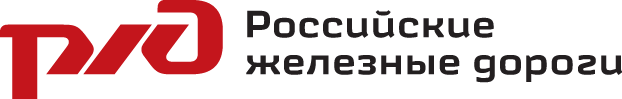 SNCF
ОАО «РЖД»
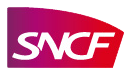 АНО
МЦВТС
Место 
базирования:
Россия, Москва,
МИИТ
МИИТ



Кафедра
«Высокоскоростные
транспортные
системы»
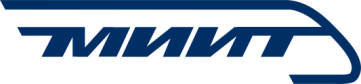 ENPC
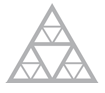 CNAM
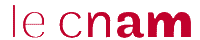 ФРАНЦУЗСКИЕ СТРАТЕГИЧЕСКИЕ ПАРТНЁРЫ МИИТ
16
Французские железные дороги (SNCF)
Национальная консерватория искусств и ремёсел (Le Cham)
Национальная школа мостов и дорог (ENPC)
Повышение квалификации руководителей и специалистов  
ОАО «РЖД» на базе SNCF
Стажировка слушателей Высшей школы Дирекции инфраструктуры SNCF (ESCI) в МИИТ и  на объектах ОАО «РЖД»
Совместная разработка магистерских программ (строительство железных дорог; путь и путевое хозяйство; подъёмные сооружения, логистика)
Обмен студентами, преподавателями, специалистами для  прохождения стажировок на железнодорожных предприятиях Франции и России